Нека припомним:

Как събираме и изваждаме  обикновени дроби?
Как умножаваме и делим обикновени дроби?
Как намираме  неизвестен множител, делимо, делител в множеството на естествените числа?
Как намираме част от число по дадена негова част?
Част от число. Намиране на число по зададена част от него
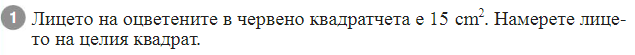 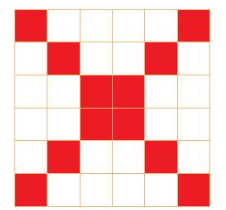 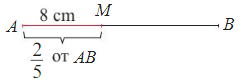 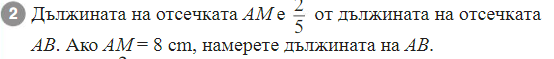 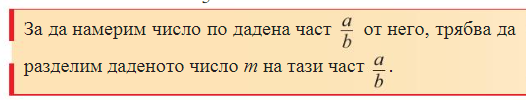 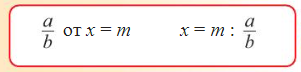 1.
4  6/11
81
210
5/2
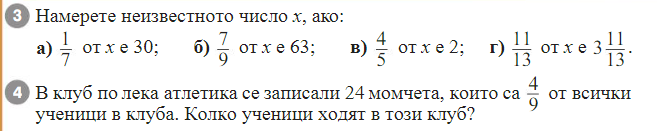 54
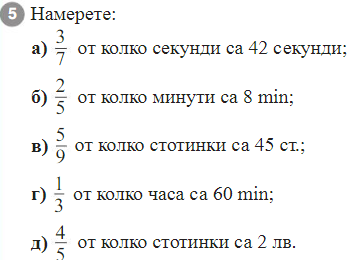 98
20
81
3
250
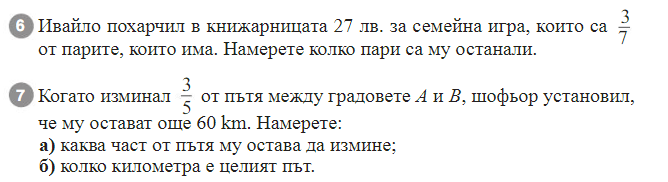 63; 36
2/5
150
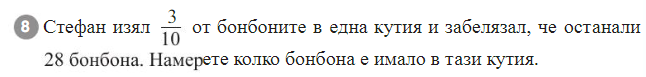 40
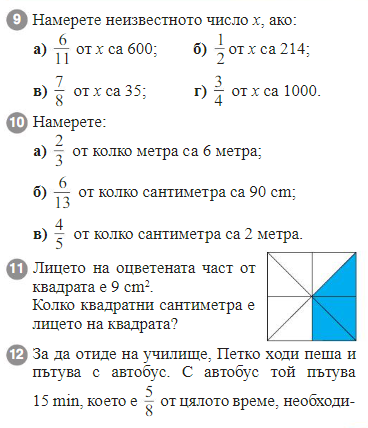 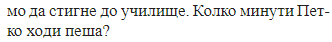 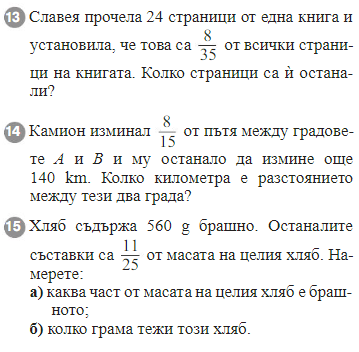 Домашна работа 
 учебна тетрадка стр.38/39